Lasting Behavior ChangeAchieve positive behavior change in yourself and others
Making change that sticks
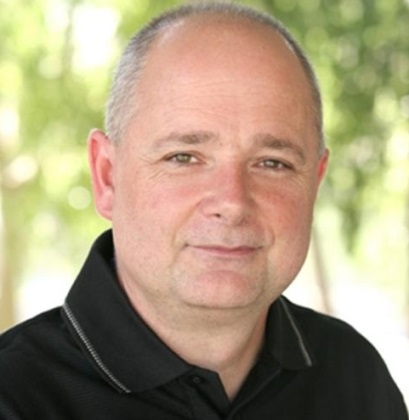 Virtual Meeting  
Mark Clare
New Value Streams Consulting
mark.k.clare@gmail.com
260-433-7923
Your host
The Promise
Goal
Specifics
Learn to apply  a reliable process for making behavior change that sticks in yourself and others.
Straight forward to use
Inexpensive
Grounded in science
Based on proven practice
Works on all challenges with the exception of those involving clinical or mental health disorders
LBC = Lasting Behavior Change
2
Example Behavior Change ChallengesPersonal and Professional
Weight 
Stress 
Exercise
Money
Health
Relationships 
Sleep 
Self Improvement
Teacher
 Engage students and avoid disruptive classroom behaviors
Manager 
Motivate employees to try new ways of working
Doctor 
Coach patients to make health behavior changes 
Parent
Get kids to listen, take responsible actions and learn
3
ApproachDistill the Lessons Learned from the Latest Science
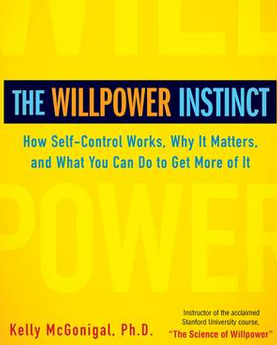 Target simple but vital behaviors
Motivate change by appealing to both heart and mind but mostly heart
People automatically adapt to changes in the environment so change the environment
People change people so look to networks, groups, friends and family members
Behavior change is an experimental process of learning from experience.
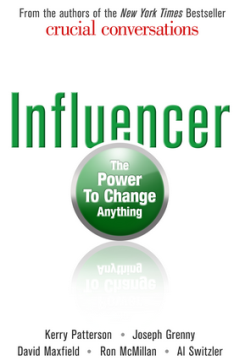 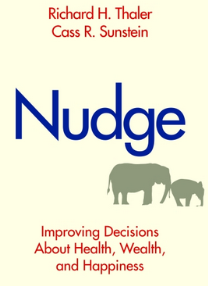 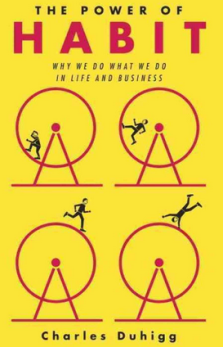 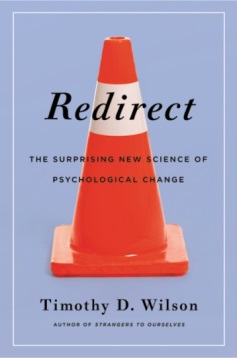 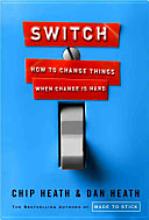 4
ApproachDefine a process for applying the lessons to everyday situations
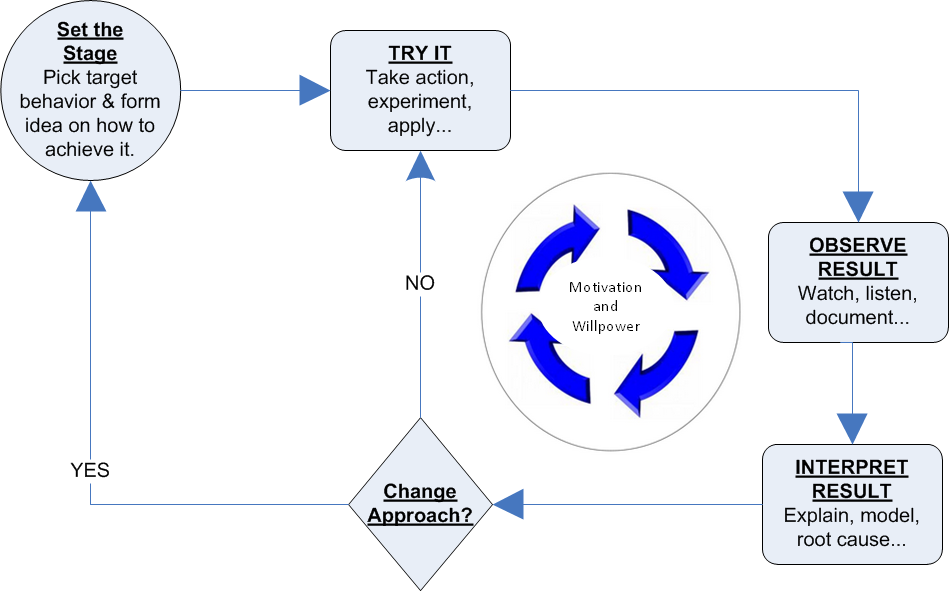 5
Learning from experience is the flywheel for behavior change
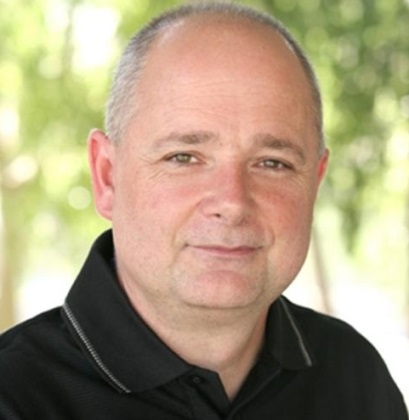 Lesson One
1. Target Simple Vital Behaviors2. Motivate From the Heart3. Change Environment4. Work Through Others5. Systematically Experiment
6
Target Simple Vital Behaviors
Break your improvement goal into simple behaviors
Easy to confuse behaviors with outcomes or tasks
Need to specify behaviors to stop, start and avoid starting
Translate target behaviors into small steps that lead toward your goal
Behaviors?

Speak clearly
Collaborate
Lose 20 lbs.
Get the mail 
Have empathy
Don’t text and drive
"A goal properly set is halfway reached.“ Zig Ziglar
7
Target Simple Vital Behaviors
To find simple behaviors use the 3-hows or ask how can I do that 3 times in a row
Start: Be more empathetic
How can I do that?
HOW1: Listen carefully when someone is speaking
How can I do that?
HOW2: Focus on what they are saying
How can I do that?
HOW3: Watch their face and take notes
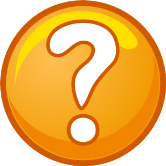 Two simple behaviors!
8
Target Simple Vital Behaviors
Vital behaviors are those that are most important for achieving the change goal
Practiced by the best and not by lesser performers
Quick research then through your own experience
What behaviors are vital for providing good customer service? How about losing weight?
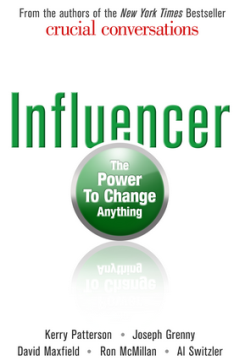 9
Target Simple Vital Behaviors
Stop Doing X
Old habit to unlearn
Start Doing Y
New habit to learn
Avoid Starting Z
Unwanted compensating behaviors
Work arounds
New bad habits
Habits are behaviors we do automatically. Learning new habits is how we make behavior change stick
10
Take Small Steps to Get StartedContinue to define smaller and smaller steps until you are motivated to act
Personal
Professional
Goal: Lose weight
Behavior to start: Eat reduced portions of high calorie foods
Small step: Order small rather than large fry 
Smaller step: Leave two fries in the box
Behavior to avoid starting: Having sugary snack mid-afternoon
Goal: Employee empathy
Behavior to start: listen during emotional outburst
Small step: Assume customer has right to be angry
Smaller step: Recall a time when you received similar service and got mad 
Behavior to avoid starting: Getting angry or bad mouthing the organization
Smaller steps require less effort & motivation
11
Guidelines
Use 3-hows to get to specific behavior
Make steps smaller and smaller until there is clear motivation for doing it
Look to what others have discovered
Quick research
Ask people that have made the change
Is this the fastest way I can get started?
Label behaviors and small steps in a meaningful way
Play to your strengths
Formulate behavior to try as if then rule
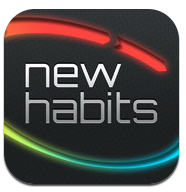 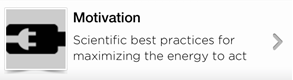 Search iTunes or the App store for NewHabits or use link below
https://itunes.apple.com/us/app/new-habits/id604403553?mt=8
12
Practice
Pick an improvement goal 
Use the 3-hows to find a simple behavior
Define one small step you are motivated to take 
Try it out!
Consider labeling or play to your strength in step three
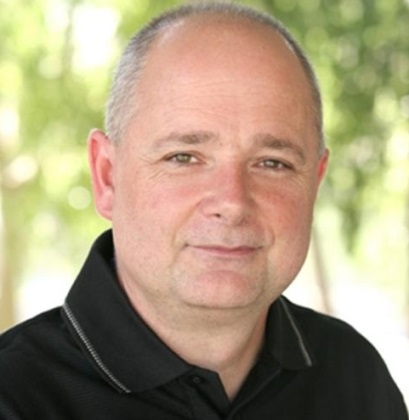 Lesson Two
1. Target Simple Vital Behaviors2. Motivate Change by Appealing to Both Heart and Mind but Mostly Heart3. Change Environment4. Work Through Others5. Systematically Experiments
14
We are of Two Minds
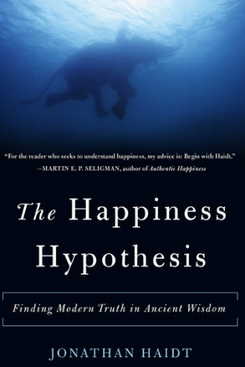 The Rider
The Elephant
Rational
Conscious
Cool
Emotional
Automatic
Hot
Watchful, thinking, and self controlled.
In the moment, runs on gut, powerful & impulsive.
“Learning how to train the elephant is the secret of self-improvement.”
15
The Logic of the Heart
You don’t train the elephant with reason but with the logic of the heart
Follow the feel-goods
Protect and expand sense of identity 
Seek pleasure avoid pain
Emphasize immediate gains over future gains
100+ cognitive biases that reveal details of automatic thinking
16
The Logic of the Heart
To uncover the logic of the heart use the 3-Whys or ask why three times in a row
Why don’t I/they already practice the target behavior?
Why don’t you exercise regularly every week?
WHY1: I don’t have the time
Why don’t you have the time?
WHY2: I am busy with work and family
Why are you busy with work and family?
WHY3: They are more important than exercise
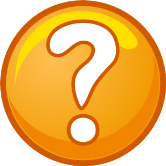 Emphasize immediate over future.
17
Define Small Steps Usingthe Logic of the Heart
Use the 3-Why to understand what is standing in the way of starting or stopping the target behavior and define small steps to work around it.
Define small steps that:
Avoid pain and create pleasure or some feel-good
Leverage pride, values and personal stature 
Provide immediate rewards but also generate long-term benefits 
You likely won’t figure the elephant out right away so keep notes on the Whys and the small steps you try out and how well they work
Examples

Take a walk with family after dinner

Set a 10,000 step goal with peers at work
18
Don’t Forget The Rider
Sometimes lack of skill or lack of confidence to gain a skill blocks behavior change
I don’t know how to do that
I won’t be able to do that
Trying that is too risky in my environment 
Identify skills and techniques needed to enact the vital behaviors
Quick research
Observe people that have made the change
Take small steps to practice techniques
Behaviors change when we satisfy both the elephant and the rider. The rider demands a clear meaningful goal and the belief that they have or can acquire the skills needed to reach the goal.
19
Guidelines
If behaviors are not changing it is a skill (rider) or motivation (elephant) issue
Positive affirmations work
Link change goals directly to:
Values
Moral imperative or ethical issues
Larger purpose
Fun or pleasurable
Personalize consequences of inaction
Create a positive penalty for inaction
Examine self talk about change
List fears and other emotions that are blocking action
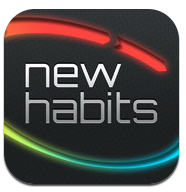 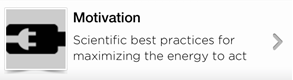 https://itunes.apple.com/us/app/new-habits/id604403553?mt=8
20
Practice
Pick an improvement goal 
Use the 3-hows to find a simple behavior
Use the 3-whys to determine why the behaviors are not already practiced
Focus on a motivation issue
Use the logic of the heart to define one or more small steps to enact the behavior
Try them out!
The Logic of the Heart

Follow the feel-goods
Protect and expand sense of identity 
Seek pleasure avoid pain
Emphasize immediate gains over future gains
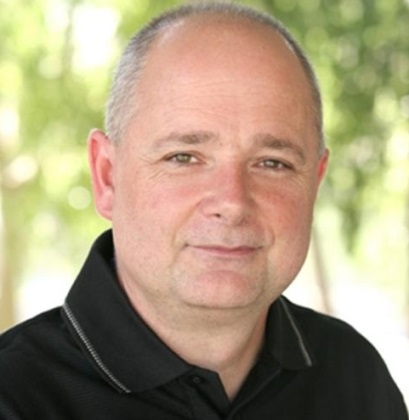 Lesson Three
1. Target Simple Vital Behaviors2. Motivate From the Heart3. People Automatically Adapt to Changes in the Environment so Change the Environment4. Work Through Others5. Systematically Experiment
22
Change the Environment
Small changes to the environment can be a quick and easy way to produce big and lasting behavior changes
School cafeteria
An order wheel 
Disposable latex gloves

100+ cognitive biases that reveal details of automatic thinking
The elephant takes it cues from the environment. Change the cues and retrain the elephant.
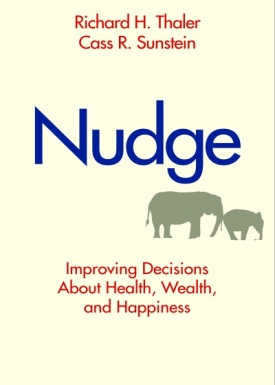 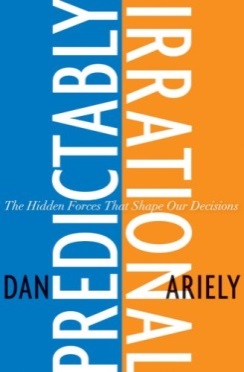 23
Change Environment
Identify enablers and defeaters
Enablers makes it easy to enact the new behaviors
Defeaters makes it hard to enact the new behaviors 
Generate ideas to strengthen enablers and weaken defeaters
Hard stops make it impossible to do things in the old way
Nudges promote the new behavior but leaves options open
How do I change the environment to promote new behaviors and block unwanted behaviors?
24
Example: Weight Loss
Defeater: See treats  every time you enter kitchen
Nudge
Move treats out of site
Hard stop
Dispose of treats and don’t buy more
Enabler:  More water less soda
Nudge
Put plenty of water in your fridge and push soda to the back
Hard stop
Stock only water
This works for personal change and when you want to influence behavior change in others.
25
Guidelines
Move things around, get rid of things that trigger old habits, buy things that promote new behaviors
Set defaults to support new behaviors
Use notes, reminders, alarms and other forms of information
Reduce steps and time it takes to start new behavior
Keep score and reward yourself BUT not by indulging in the behavior you want to stop
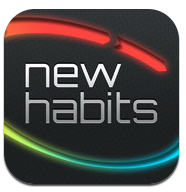 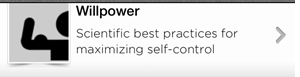 https://itunes.apple.com/us/app/new-habits/id604403553?mt=8
26
Practice
Pick an improvement goal 
Use the 3-hows to find a simple behavior
Identify one defeater and one enabler
Define a way to weaken the defeater & strengthen the enabler
Implement them!
Enablers make it easier to start the new behaviors and defeaters make it hard.
Consider both a nudge and a hard stop in step four.
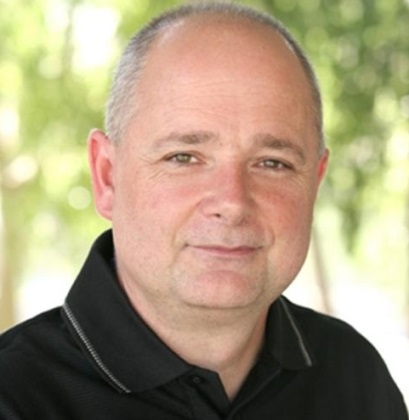 Lesson Four
1. Target Simple Vital Behaviors2. Motivate From the Heart3. Change Environment4. People Change People so Look to Networks, Groups, Friends & Family Members5. Systematically Experiment
28
Social by Nature
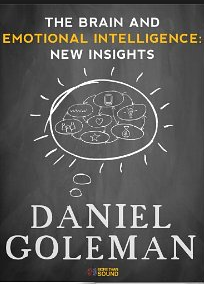 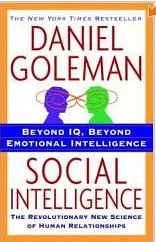 Brain is hardwired to be part of group
Strong psychological need to be included, respected, loved and needed
Strongly influenced by the individuals and groups we associate with
Behavioral mimicry
“The most fundamental discovery of this new science: We are wired to connect..”

Daniel Goleman
29
Method
Identify individuals and groups that
will naturally support the change
may tend to resist or even sabotage the change
Define ways to link with supporters and manage detractors
Identify moments of truth and how to get help
Turn detractors into supporters
Determine if new relationships are necessary to achieve change goal
Change support groups
Professional help
Often simplified into the principle of peer pressure, the idea is you can influence behavior 
change in people through other people that have influence with them.
30
Example – Kids and Physical Activity
Supporters
Teachers, active students at school
Potential detractors
Sedentary friends, sedentary family members
Moment of truth
Hanging out with sedentary friends after school
Manage potential detractors
Buy Wii and host a play session with sedentary gamer friends
This approach includes both working with others and change the environment.
31
Guidelines
Make a promise to someone important
Announce change goal publically
Look to others that have already achieved the goal
Get a sponsor 
Find an online community
Form informal support group
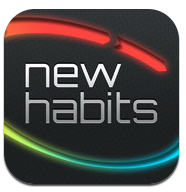 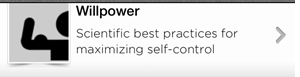 https://itunes.apple.com/us/app/new-habits/id604403553?mt=8
32
Practice
Pick an improvement goal 
Use the 3-hows to find a simple behavior
Identify support and potential detractor relationships
Define a way to manage detractors & get help from supporters
Implement them!
Supporters provide motivation, energy and advice for reaching the change goal
Detractors discourage or even work again progress towards the change goal
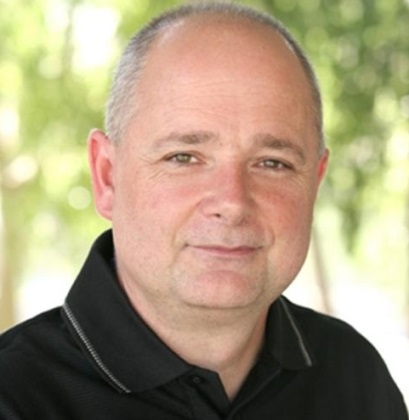 Lesson Five
1. Target Simple Vital Behaviors2. Motivate From the Heart3. Change Environment4. Work Through Others5. Behavior Change is an Experimental Process of Learning From Experience
34
Learning Agenda
The first four lesson tell us what we need to learn to create lasting behavior change.

The fifth lesson tell us we need to take a systematic and persistent approach to learning what works for us.
Target simple but vital behaviors
Behaviors to stop, start and avoid to reach the change goal?
Motivate change by appealing to both heart and mind but mostly heart
How to leverage the logic of the heart?
What skills are need to enact the new behaviors? 
People automatically adapt to changes in the environment so change the environment
How to leverage enablers and manage defeaters?
People change people so look to networks, groups, friends and family members
How to leverage supporters and manage detractors?
35
Learn From ExperienceA four-step process that repeats until we find techniques that work and stick
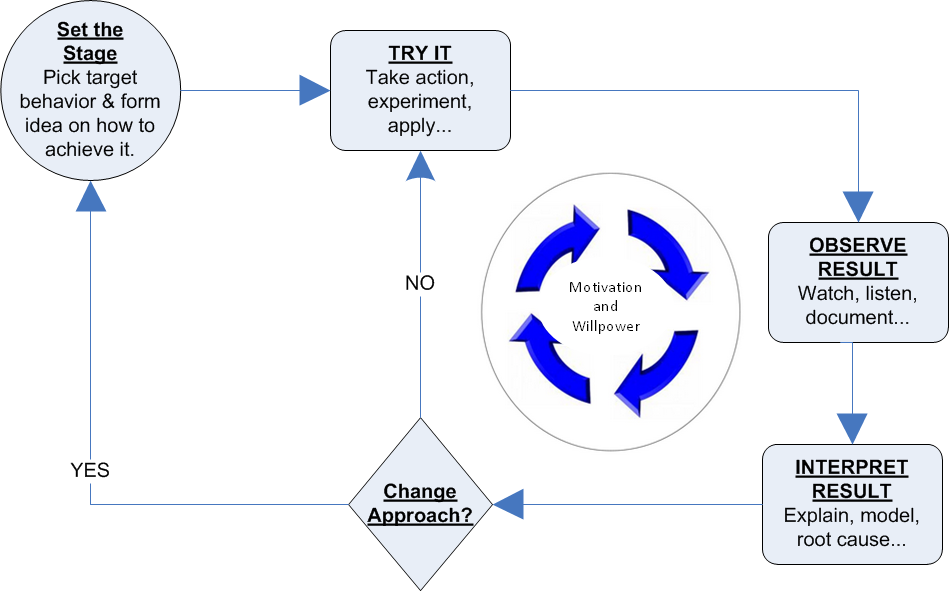 36
Learning from experience is the flywheel for behavior change
Set the Stage and GO!
Start with behavior that is clearly linked to the change goal
Pick a technique for making the change that is proven to work
Start with a small step that you or others are motivated to take
Take a few minutes in the morning to identify times you can try the small step during the day
Pick something interesting or with little risk
Set a reminder to try it
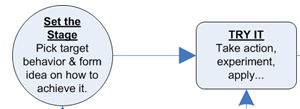 37
Observe the Results
Use all your senses
Make measurements
Read body language
Capture the data but also your thoughts and feelings 
Document or record the results just after experience
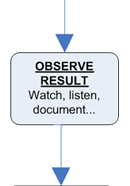 Want to sharpen your observation skills?
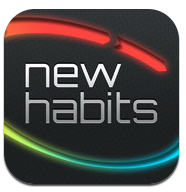 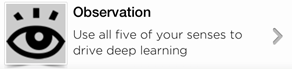 38
https://itunes.apple.com/us/app/new-habits/id604403553?mt=8
Interpret the Results
Did it work?
Don’t over generalize based on one measurement or experience
Think in terms of cause and effect
Get to root cause using 3-whys
Special reasons or causes
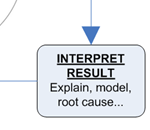 Want to sharpen your interpretation skills?
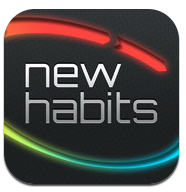 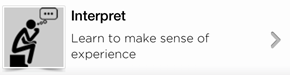 39
https://itunes.apple.com/us/app/new-habits/id604403553?mt=8
Change Approach?
If it worked do you need to keep doing it to form a habit?
If it did not work do you need to try:
It again under different circumstances?
Refinements or modest adjustments?
New technique?
New target behavior?
Be conservative and try a given technique/behavior several times before making changes 
When you do fail and decide to change approach be sure you have a solid reason
If you decide to change approach go back to set the stage
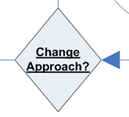 This is a critical decision!  Don’t be too quick to change your approach. We are trying to learn from experience and that can take several spins of the fly wheel
40
Staying the Course
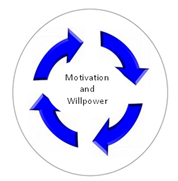 Failed attempts reveal what to try next
Get something out of every try
Small steps add up to significant change over time
Take time to manage motivation and willpower
Want to boost motivation and willpower?
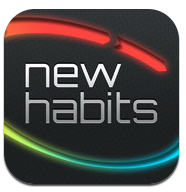 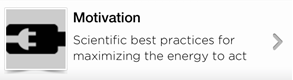 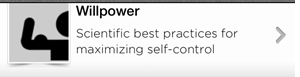 41
https://itunes.apple.com/us/app/new-habits/id604403553?mt=8
Learn From ExperienceA four-step process that repeats until we find techniques that work and stick
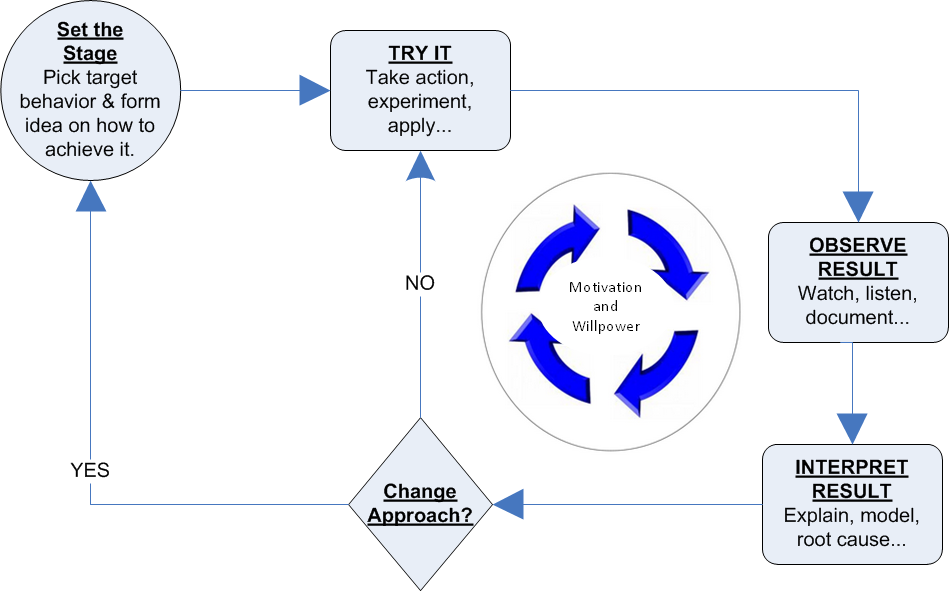 Click for larger version
42
Learning from experience is the flywheel for behavior change
Change Goal = Weight Loss
NO
43
Guidelines
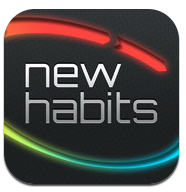 Break a big change goal down into specific behaviors and small steps
Learn from others – do quick research and talk to others that have successfully made change
Take a deliberate approach to learning from experience and actively observe and interpret 
Document findings and ideas. Take pictures and keep a journal
Try things daily or regularly and in a variety of circumstances
Make sure you gain insights, have fun and earn points along the way
Get better at learning from experience by sharpening the underlying skills
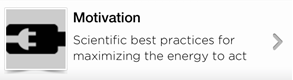 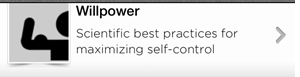 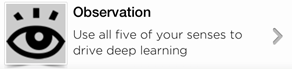 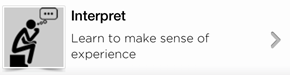 https://itunes.apple.com/us/app/new-habits/id604403553?mt=8
44
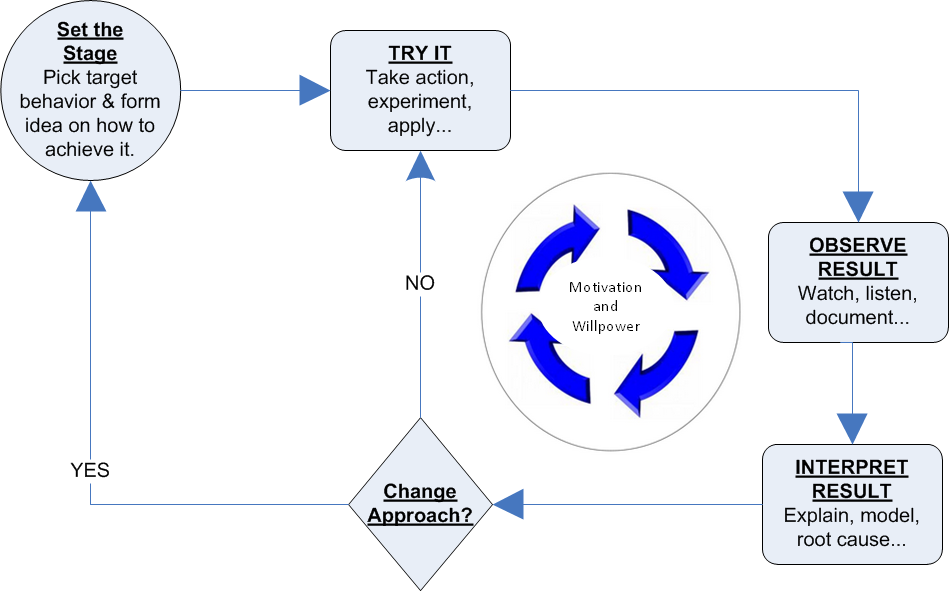 Practice
Pick a change goal 
Set the stage
Complete three cycles through the process
Document your results
What’s next?
This is your opportunity to apply all five lessons learned to make real change. Use the document Behavior Change Pathway to guide your work.